21st JOINT WORKSHOP ON ELECTRON CYCLOTRON EMISSION (ECE) AND ELECTRON CYCLOTRON RESONANCE HEATING (ECRH), 20 - 24 June 2022, ITER Organization
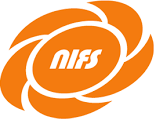 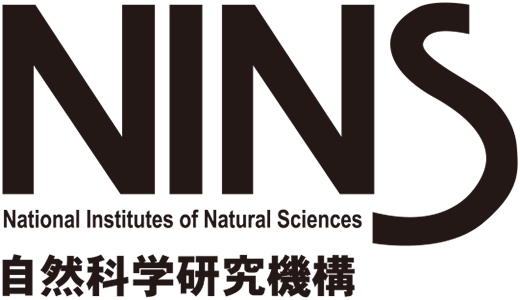 Evaluation of the O-X mode conversion rate of the finite width wave in two dimensional systems
H. IgamiA, A. Fukuyama B, K. Nagasaki C
ANIFS, BGSE, Kyoto Univ., CIAE, Kyoto Univ.
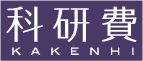 P1
Contents
Background and Motivation
Configuration of the 2D wave optical calculation with using TASK/WF2D　
Calculation results
Summary
P2
Background and Motivation Mode conversions across the evanescent region
For ECRH in the “over-dense” plasma, the electrostatic EBW should be  excited via the mode conversion process from the SX wave at the UHR
Waves launched from the low magnetic field side transmit the evanescent region to couple with the SX-mode
The ray-tracing cannot treat the propagation  across the evanescent region
Wave optical full wave analysis is required
UHR
X Evane-scent
X Evane-scent
O Evane-scent
SX-B mode conversion
EBW
SX
O-SX mode conversion
?
O
∇ne
P3
Broadening of the launched finite width beam affects the O-X mode conversion process
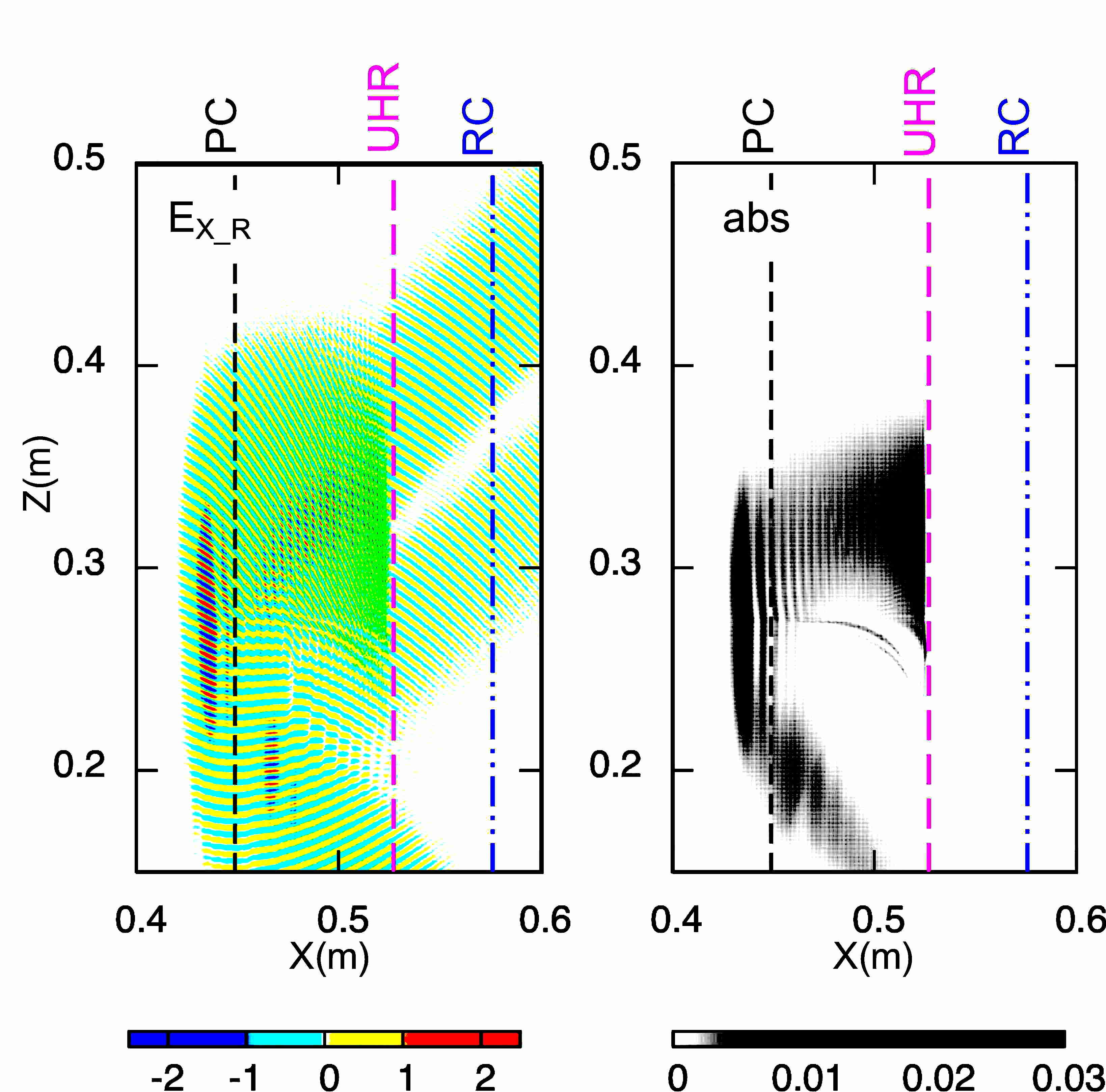 In 2D configuration, a finite width  electromagnetic wave launched from the waveguide at θinj = θopt = arccos(N//opt) is not fully mode converted to the SX mode 
At the edge of the launched beam, θinj = θopt ± 1.5 °in this case
In this study, we’ve performed 2D wave optical full wave analyses to provide a guideline for designing the launching beam condition for ECRH by EBW
H. Igami. et al.
Plasma and Fusion Research, Volume 11, 2403098(2016)
P4
Configuration of the 2D calculation
Solving Maxwell equation by  finite element method with TASK/WF2D code*)
∇×∇×E – (ω2/c2)ε∙ E=iωμ0 jext
*)A. Fukuyama, et. al 41st European Physical Society Conference on Plasma Physics (EPS 2014) P4.014 (2014)
Gaussian like beam is defined along the y axis at x=xant
y
P5
x
z
yd_max
rb
(xbnd, y)
q
zg
(xbnd, ycnt)
yd_min
wd : Absorber
Calculation of the electric field at (xant, yant)
kin
ezd // B
eyd
exd
2. Solving the Maxwell equations
P6
Calculation Parameters
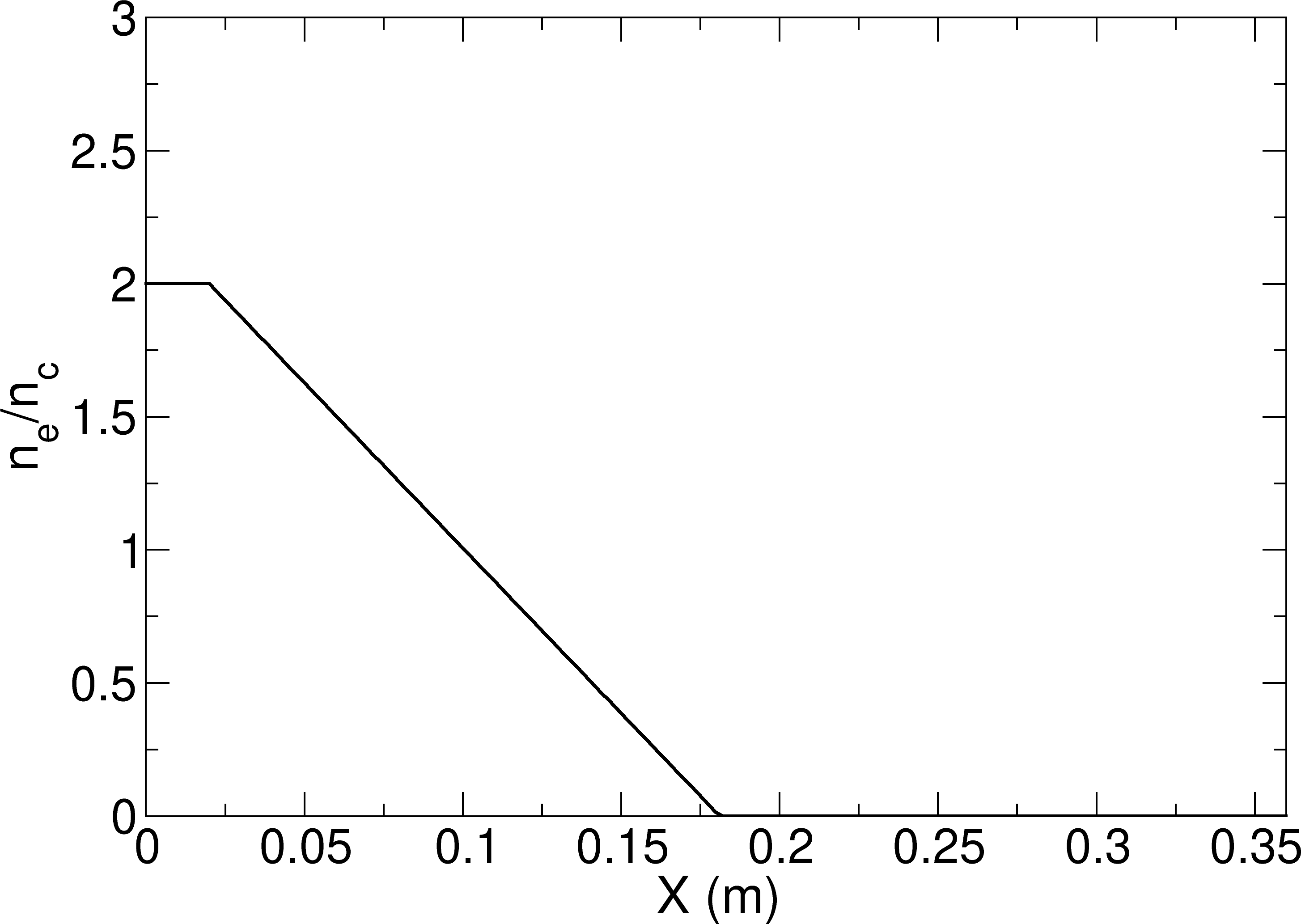 ne/nc = 0.001
Intel Xeon Silver 4216 CPU @ 2.10GHz, 16C/32T x 2
Memory: 768GB　
Number of element : 12096000 (typical)
CPU time : 3196.55 sec (for FEM calculation, typical)
P7
An example of the calculationLaunching of the Gaussian like beam with N// = N// opt (q// opt =57.7deg.)
Collisional absorption
Real electric field components
Poynting flux
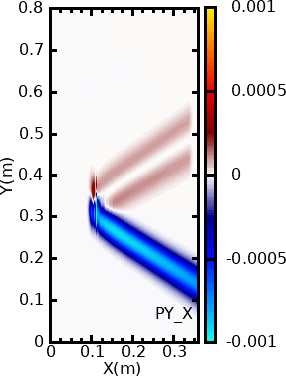 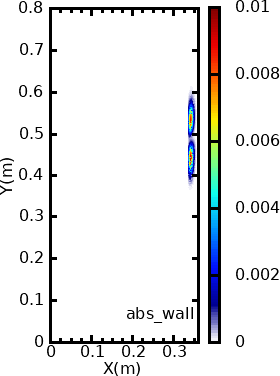 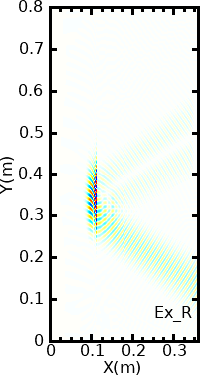 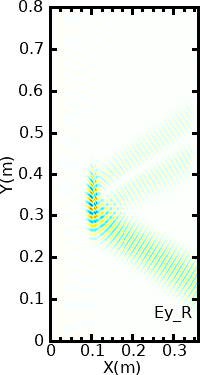 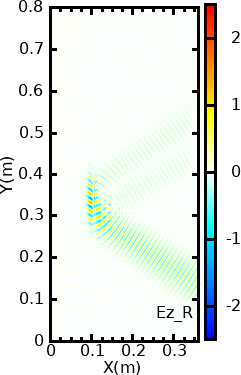 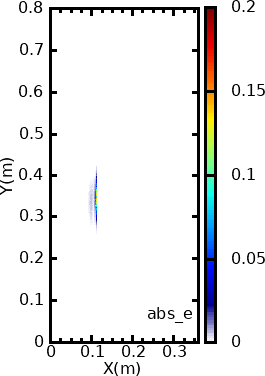 electron
wall
O-mode
Cold dielectric tensor with weak collisional damping for UH resonant absorption
The artificial dielectric tensor is adopted in FEM calculation inside the artificial “absorption wall ” to make the wave number gradually diverge to cause the resonant absorption like in the UHR
The “absorption wall” has an aperture around the launched wave
P8
From the collisionally absorbed power
From Poynting fluxes
time average
P9
Poynting fluxes of various launching angle cases
q = q// opt +10deg.
q = q// opt +5deg.
q = q// opt
q = q// opt -5deg.
q = q// opt -10deg.
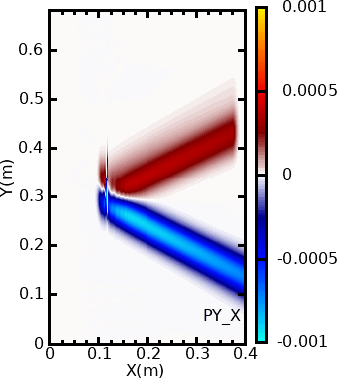 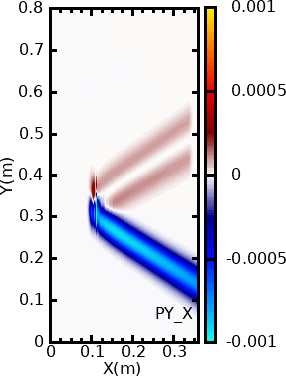 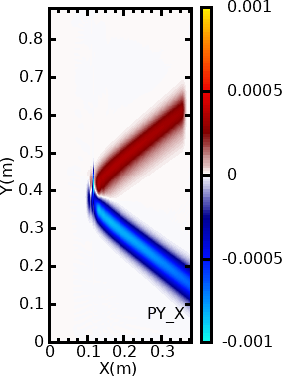 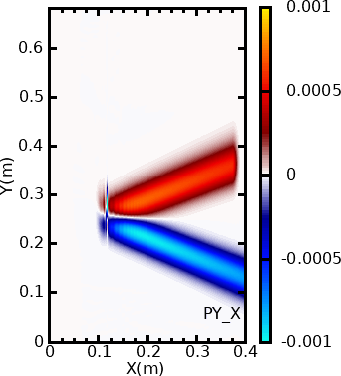 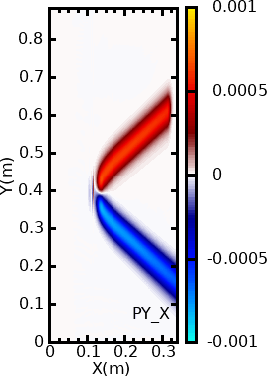 The incident Gaussian like beam is focused on the plasma cutoff for each case
P10
Calculation resultsTox estimated for various propagation angles
Tox is less than plane wave theory at q = q// opt , greater than q ≠ q// opt
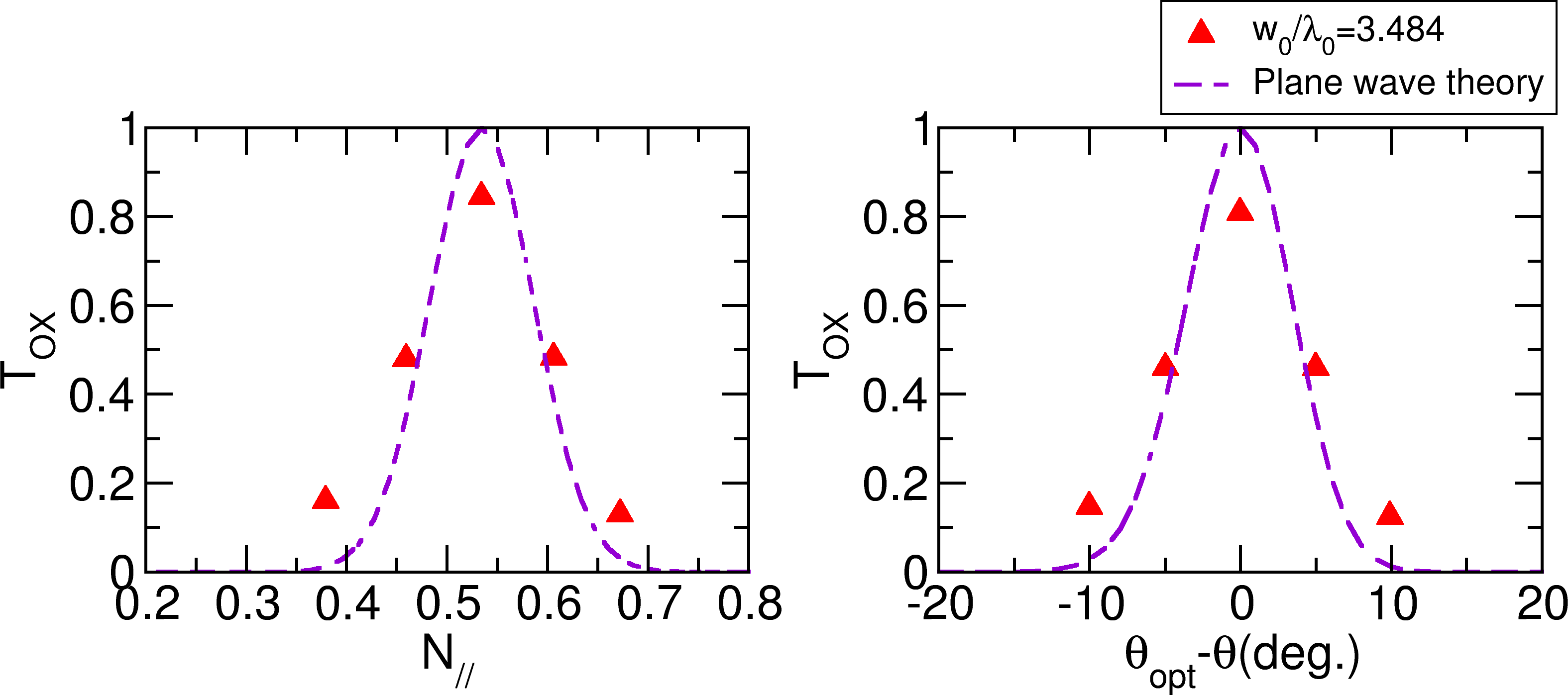 plane wave theory :
TOX = exp{-k0Ln(Y/2)1/2[2(1+Y)(N//-N//opt)2 +Ny2]},  
Y = (ce),  Nzc ={Y/(1+Y)}-1/2 Mjolhus (1984)
P11
q = q// opt +10deg.
q = q// opt +5deg.
q = q// opt
q = q// opt -5deg.
q = q// opt -10deg.
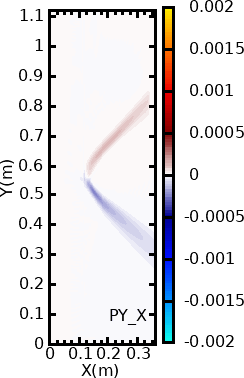 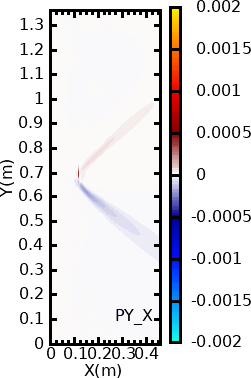 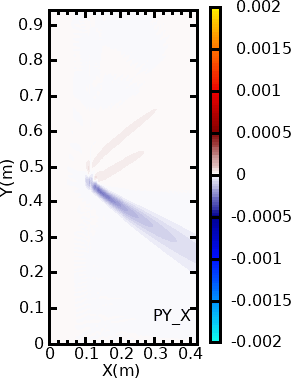 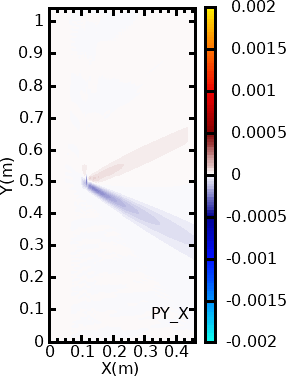 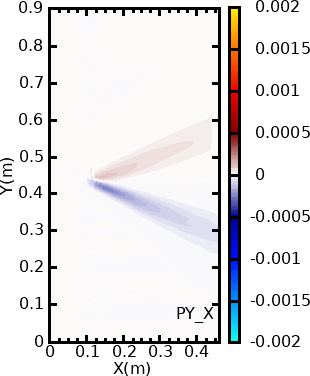 P12
Tox estimated for various beam waist sizes for various propagation angles
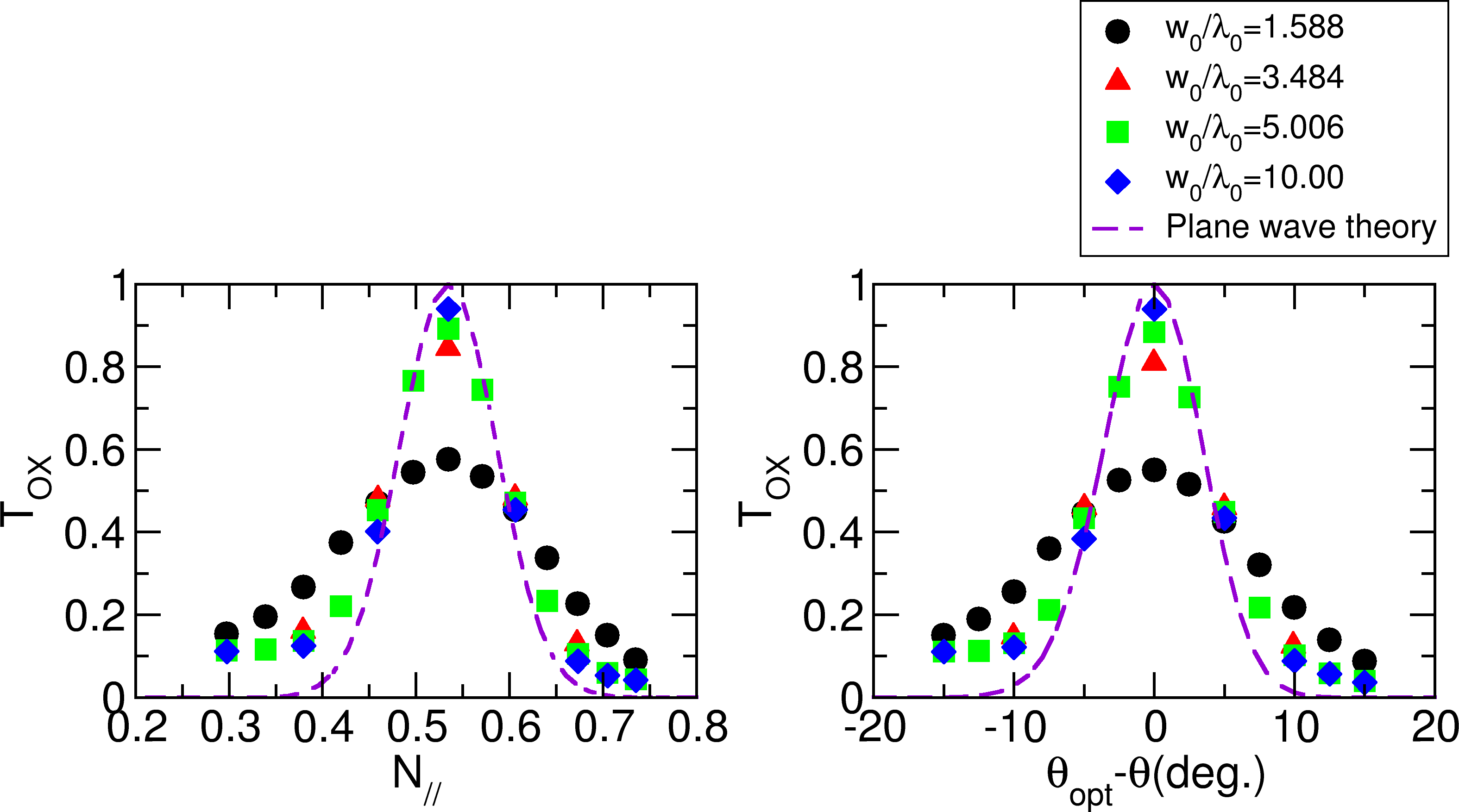 With increase of the beam waist size w0, numerically calculated Tox  with taking N//=N//opt, approaches 1
P13
The effect of the beam curvature radius Rc on the Tox is investigated with changing the beam focal point
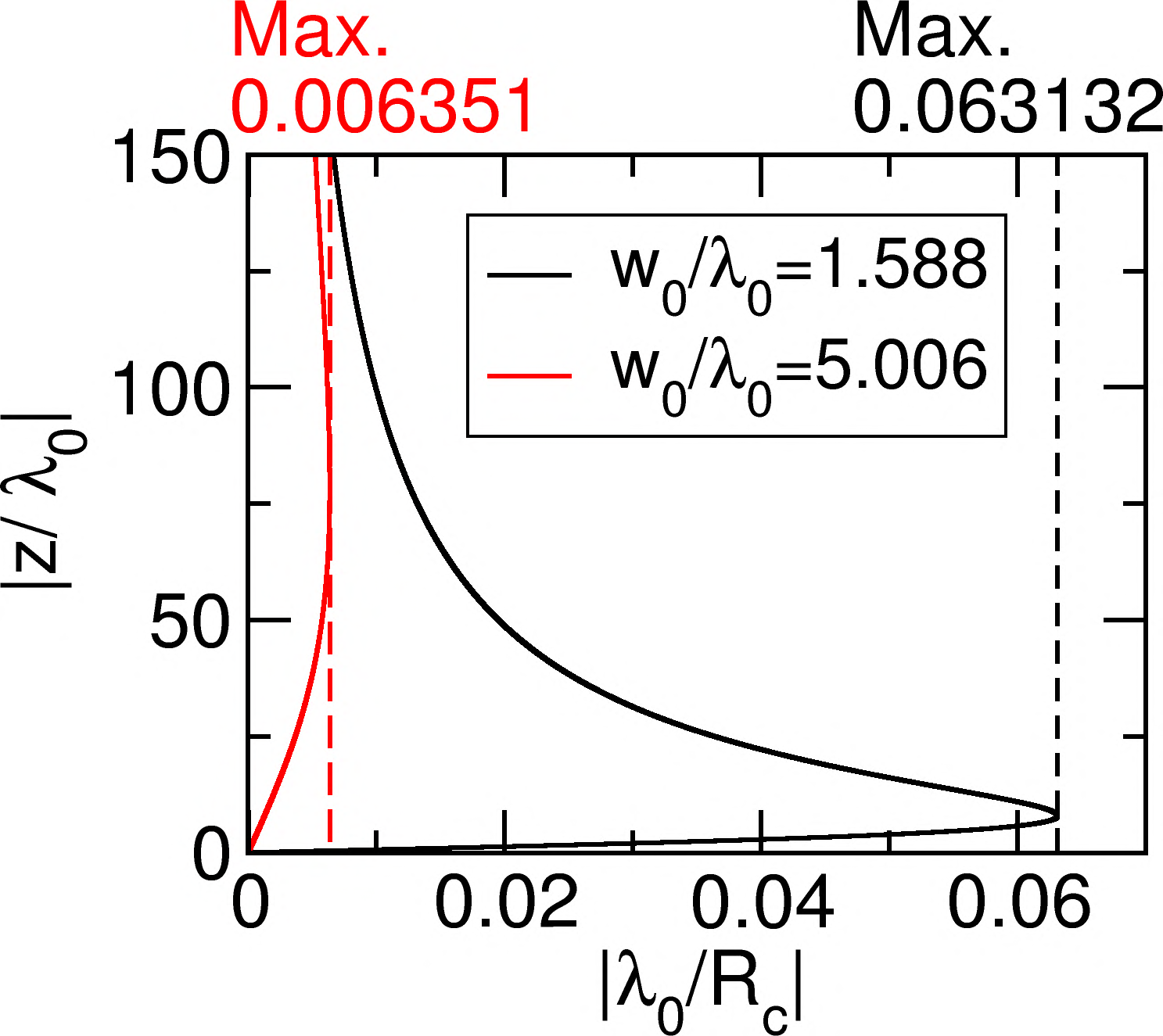 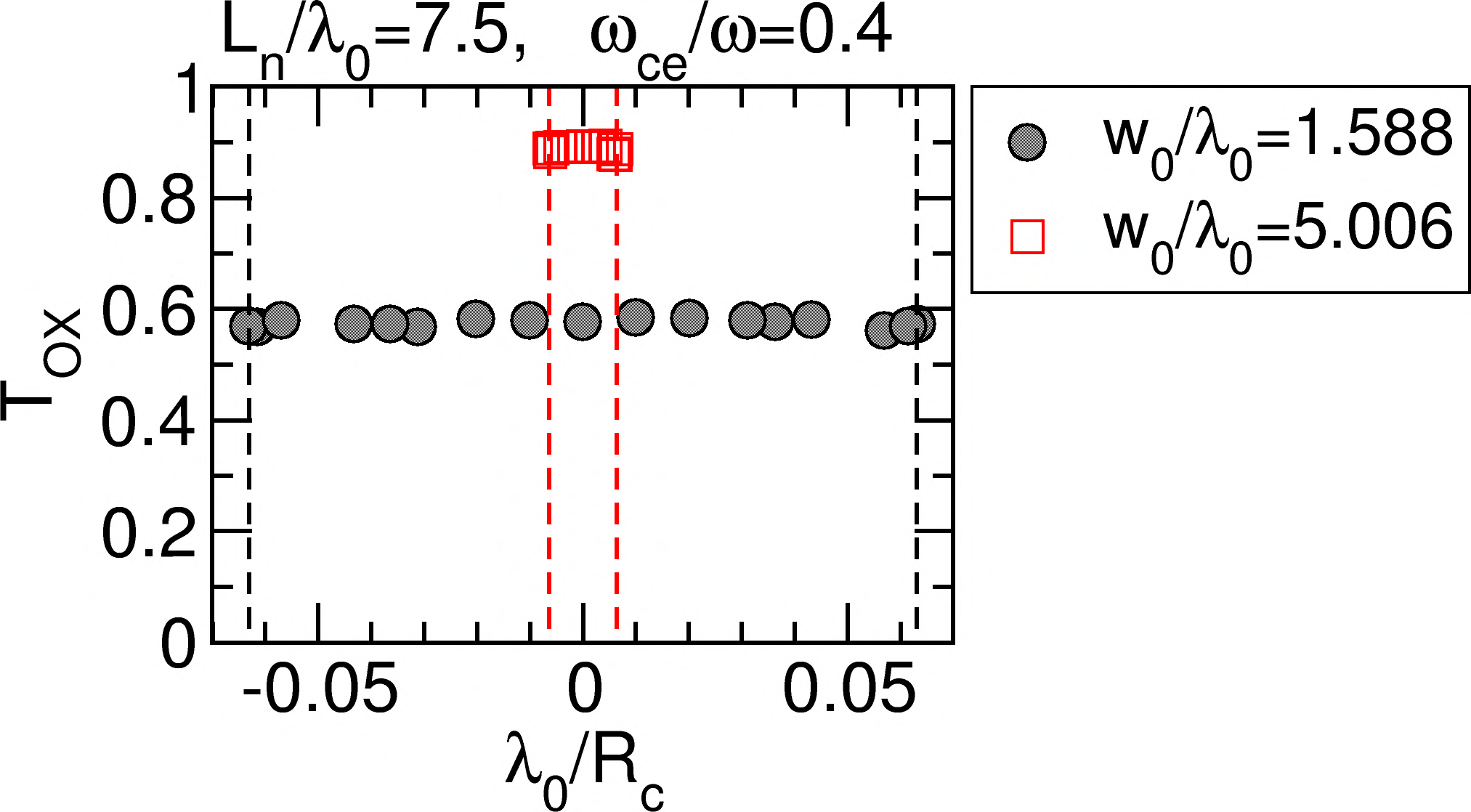 , x=x_PC
TOX remains to be constant for the same beam waist size w0 since the N// Fourier spectrum is conserved in the slab plasma in the uniform magnetic field.   
With introducing the magnetic shear, TOX can change because the  N// spectrum can change during the wave propagation
P14
Ln=7.5* l0 , w0 /l0 =1.59
zPC : Distance between the beam focal point ant the plasma cutoff
zPC/l0 =20
zPC/l0 =0
zPC/l0 =-20
zPC/l0 =30
zPC/l0 =-30
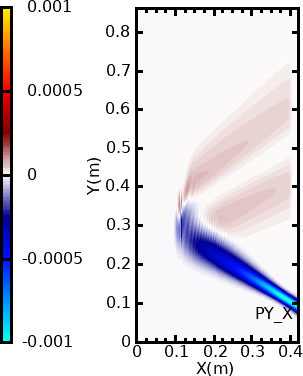 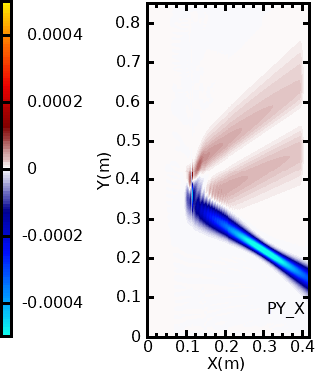 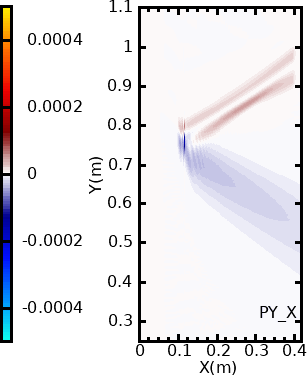 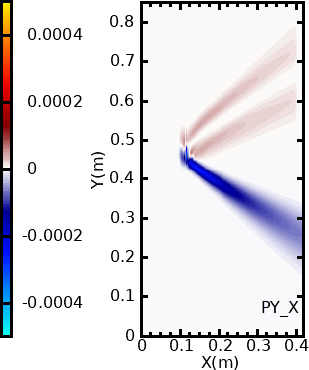 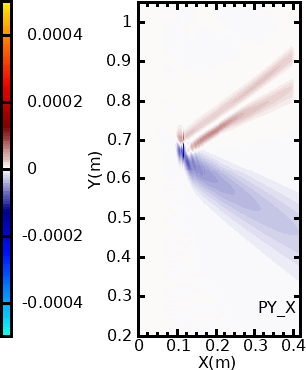 The phase and amplitude along the y-axis vary with the propagation 
On the other hand, the N// Fourier spectrum is conserved
P15
Ln=7.5* l0 , w0 /l0 =5.006
zPC/l0 = 100.0
zPC/l0 =0
zPC/l0 =50.0
zPC/l0 =-100.0
zPC/l0 =-30.0
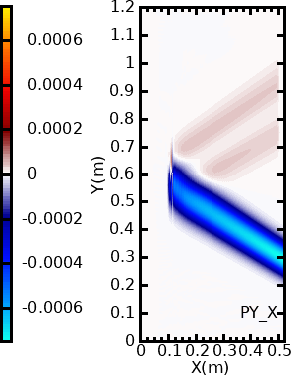 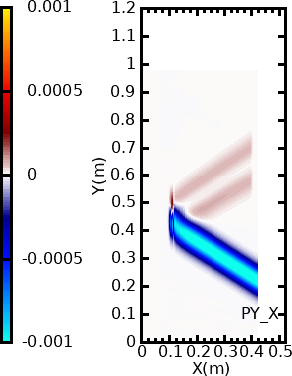 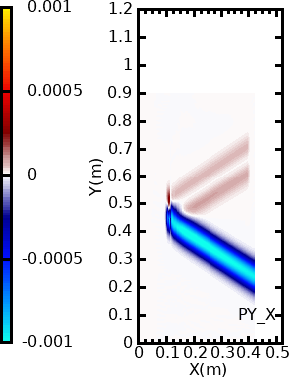 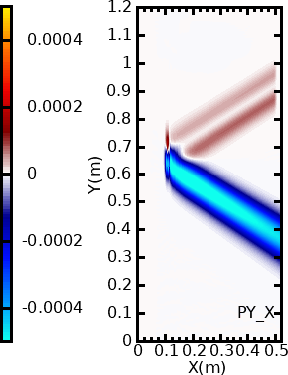 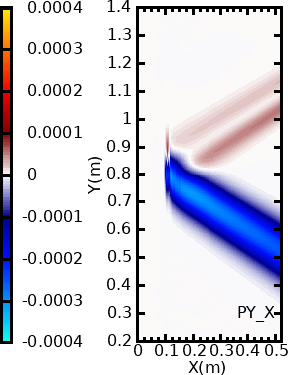 With adopting a larger beam waist size w0, the spreading of the N// Fourier spectrum can be reduced to obtain higher TOX
P16
Tox with change of the beam waist size w0 for the case of wce/w = 0.4 and 0.8
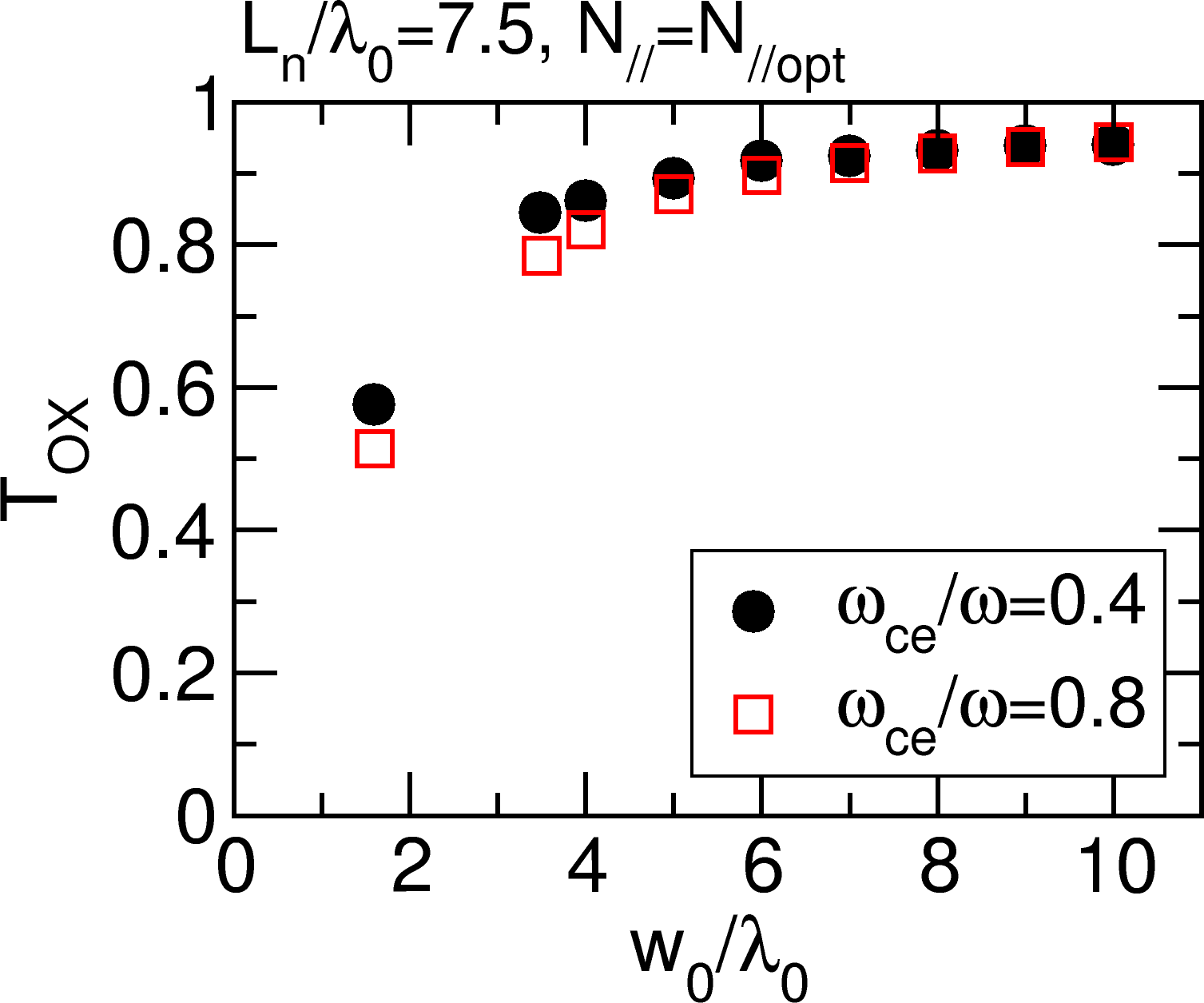 w0/l0 > 6 is required for Tox > 90 % with Ln/l0 =7.5 
Higher Tox can be obtained with lower wce/w  for the small waist size beam
P17
Estimation of Tox with change of the density gradient
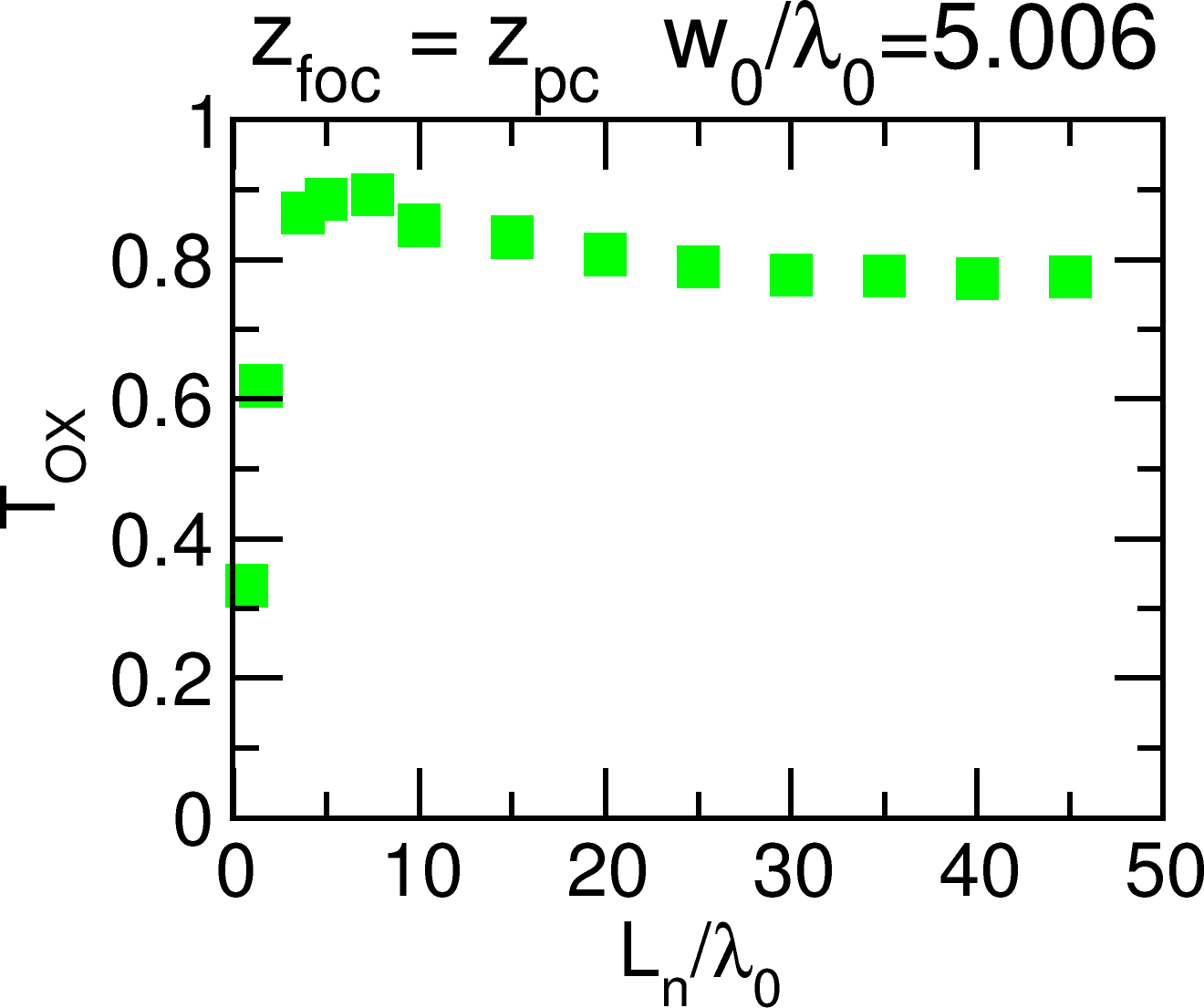 Tox decreases as increase of Ln, however, it converges with 80% for Ln/l0 > 30
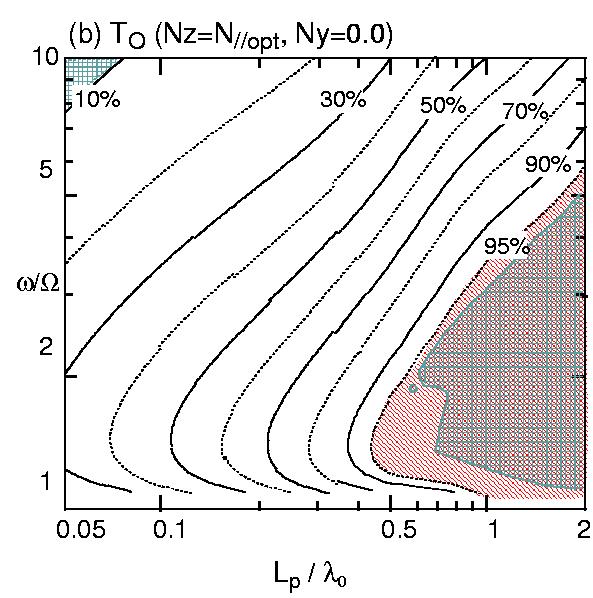 Decrement of Tox in low Ln/l0 region might cause by transmission of the X-mode toward the lower density side after the O-X mode conversion as the 1D calculation suggested
H. Igami et al., Plasma Phys. Control. Fusion 48 (2006) 573–598
P18
Summary : purpose and method
To provide a guideline for designing the launching beam for ECRH by EBW, wave optical analyses were performed for various normalized density scale lengths and beam parameters with using of TASK/WF2D code
TOX is estimated based on the cold plasma UH resonant absorption model in slab plasmas in the uniform magnetic field
P19
Summary : results and future works
The beam waist size w0 affects Tox
With adopting sufficiently large w0/l0, higher TOX can be obtained so that the spreading of the N// Fourier spectrum can be reduced
consistent with the previous 2D numerical analysis (Y. Oka, et al., COMSOL Conference 2020, K. Nagasaki et al., EPS 2020) 
Though Tox decreases as increase of Ln, it converges with 80 % for Ln/l0 > 30 with adopting sufficiently large w0/l0 (≳ 5 )
Future works
Effect of the magnetic shear on for finite width waves 
Propagation characteristics during the X-B mode with introducing integral from of dielectric tensor
P20